Chakraborty P, Farhat K, Morris L, Whyte S, Yu  X, Stavrakis S
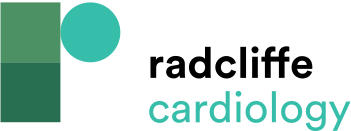 Figure 5: Mechanisms of Symptom Improvement with tVNS in POTS
Citation: Arrhythmia & Electrophysiology Review 2023;12:e31.
https://doi.org/10.15420/aer.2023.20
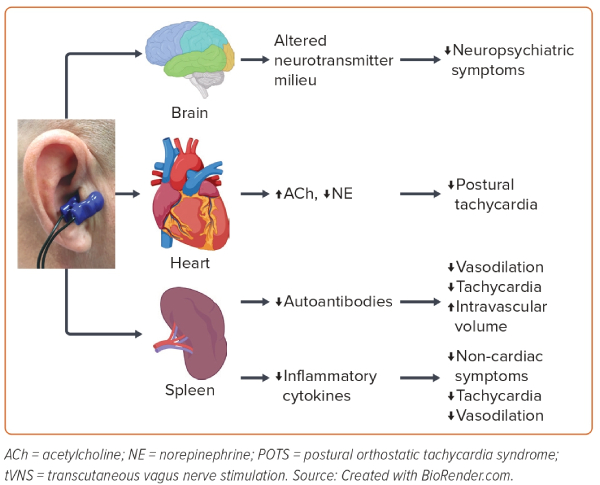